LEGO MINDSTORMS EV3Dev and Raspberry Pi Communicator
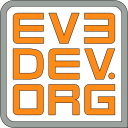 Objectives
Learn how to make send commands from an EV3 to a Raspberry Pi using ev3dev




Prerequisites: 
Must be comfortable using a Raspberry Pi (Unix/Linux commands) and some basic Python
Must be familiar with ev3dev
Complete the EV3Lessons Introduction of ev3dev Lesson
© EV3Lessons 2016 (Last Update: 2/6/2016)
Materials
Raspberry Pi (Tested on Model B Edition 1 using Raspbian)
EV3 brick
USB WIFI for EV3 (or another way of connecting to the internet)
Ethernet/WIFI for Raspberry Pi
Micro SD card with ev3dev on it (Insert into EV3’s microSD slot)
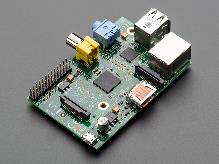 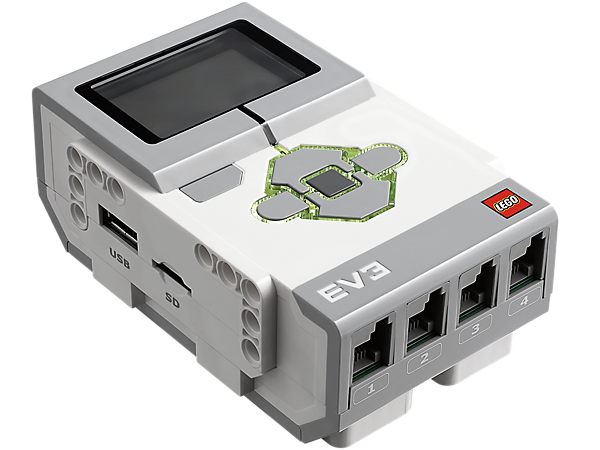 © EV3Lessons 2016 (Last Update: 2/6/2016)
Step 1: Setup
You will need to be a root/admin user on both devices
Install software on the Raspberry Pi
sudo raspi-config
Enable SSH  Yes
Install software on the EV3 (you will need to ssh the EV3)The paramiko software will allow you to use ssh from inside python on the EV3.
sudo apt-get install python-pip
sudo pip install paramiko
© EV3Lessons 2016 (Last Update: 2/6/2016)
Step 3: Base Code
The code below is run on the EV3
This will send a command to the Raspberry Pi
This assumes that you Pi’s full hostname is raspberrypi.home
This assumes that your username is pi and password raspberry
Replace COMMAND_HERE below with the command you want to execute on the Pi
import paramiko #import software
client = paramiko.SSHClient() #start sshclient.set_missing_host_key_policy(paramiko.AutoAddPolicy()) #do not give warningsclient.connect('raspberrypi.home', username='pi', password='raspberry') #connect to pistdin, stdout, stderr = client.exec_command(‘COMMAND_HERE') #send a commandfor line in stdout:          #collect command output lines    print line.strip('\n')   #print output 
client.close()   #disconnect from pi
CHALLENGE: write a program to list files on the Pi using the EV3
© EV3Lessons 2016 (Last Update: 2/6/2016)
Challenge: Solution
import paramiko #import software

#start ssh
client = paramiko.SSHClient()

#do not give warnings
client.set_missing_host_key_policy(paramiko.AutoAddPolicy()) 

#connect to pi
client.connect('raspberrypi.home', username='pi', password='raspberry')

#send a command
stdin, stdout, stderr = client.exec_command(‘ls’)

for line in stdout:          #collect command output lines
    print line.strip('\n')   #print output 

client.close()   #disconnect from pi
© EV3Lessons 2016 (Last Update: 2/6/2016)
CREDITS
This tutorial was created by Sanjay Seshan and Arvind Seshan from Droids Robotics.
More lessons are available at www.ev3lessons.com
Author’s Email: team@droidsrobotics.org
Credits: ev3dev.org
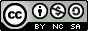 This work is licensed under a Creative Commons Attribution-NonCommercial-ShareAlike 4.0 International License.
© EV3Lessons 2016 (Last Update: 2/6/2016)